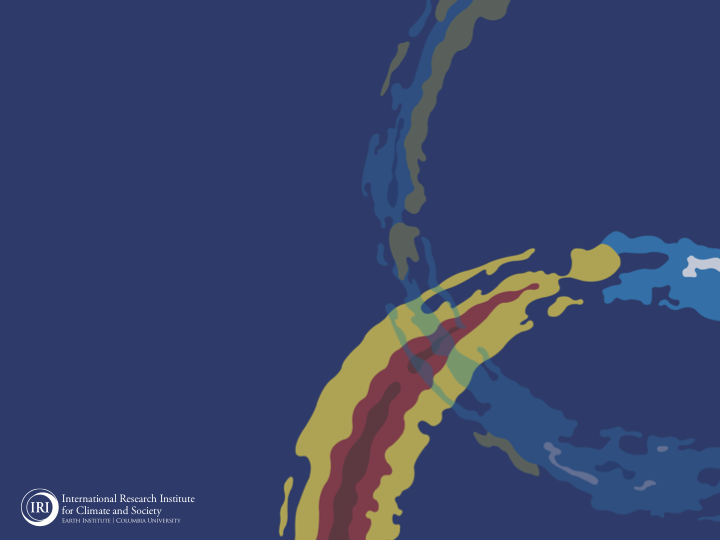 ENSO and Climate Outlook  
December 2020:
Moderate La Niña conditions persist. 
Transition anticipated during Boreal Spring.
Weekly Sea Surface Temperature Anomalies(includes satellite data)
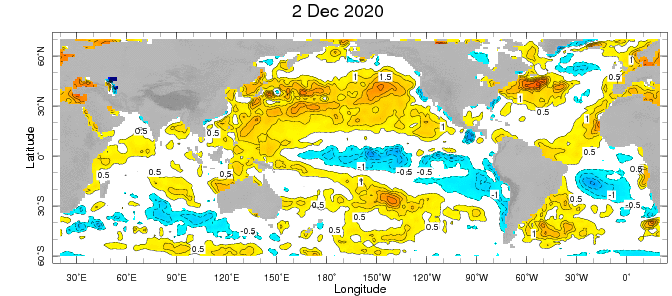 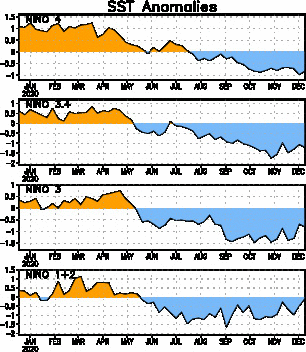 Near Dateline
This is the SST
Index
predicted
Eastern Eq. Pacific
Off Coast of S.America
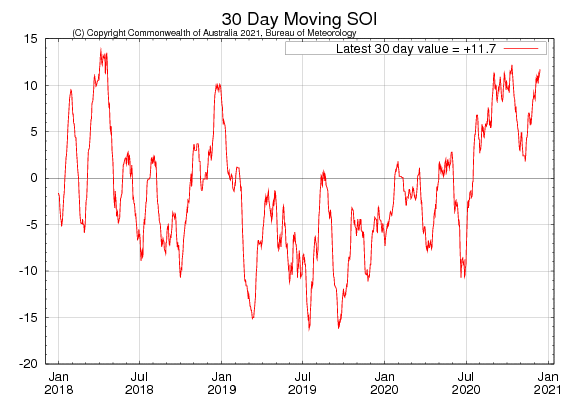 Precipitation Anomalies
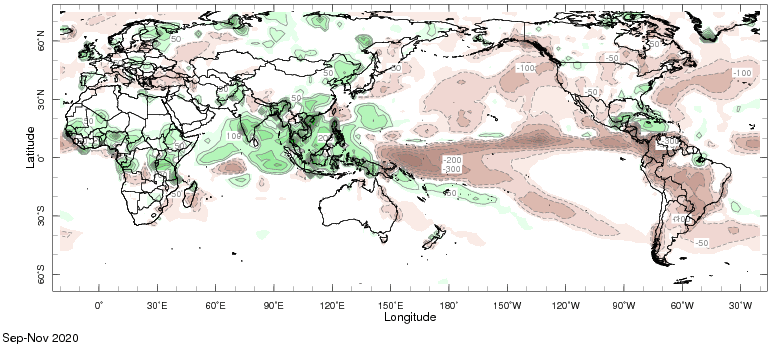 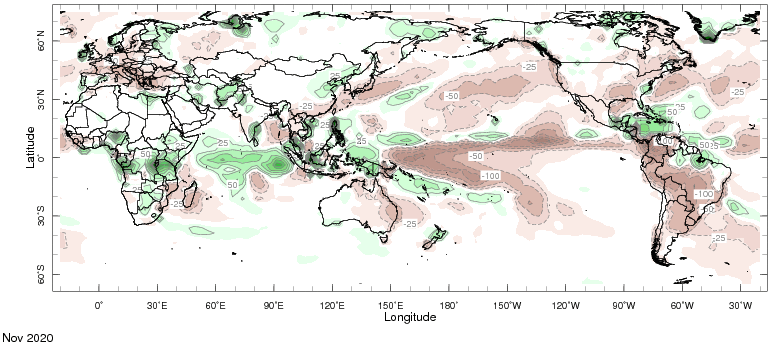 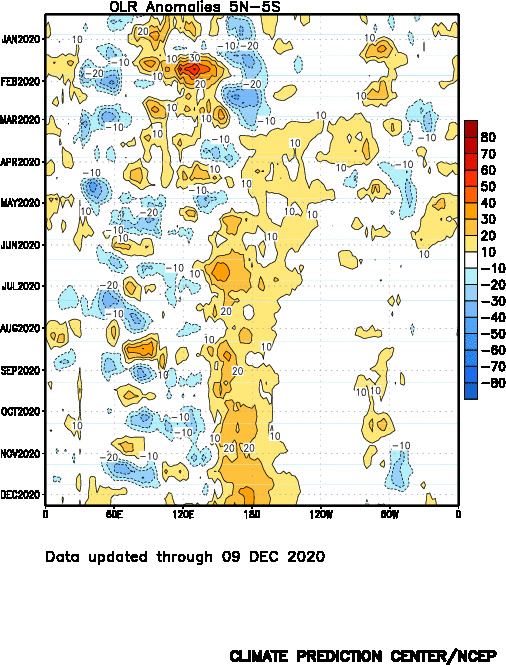 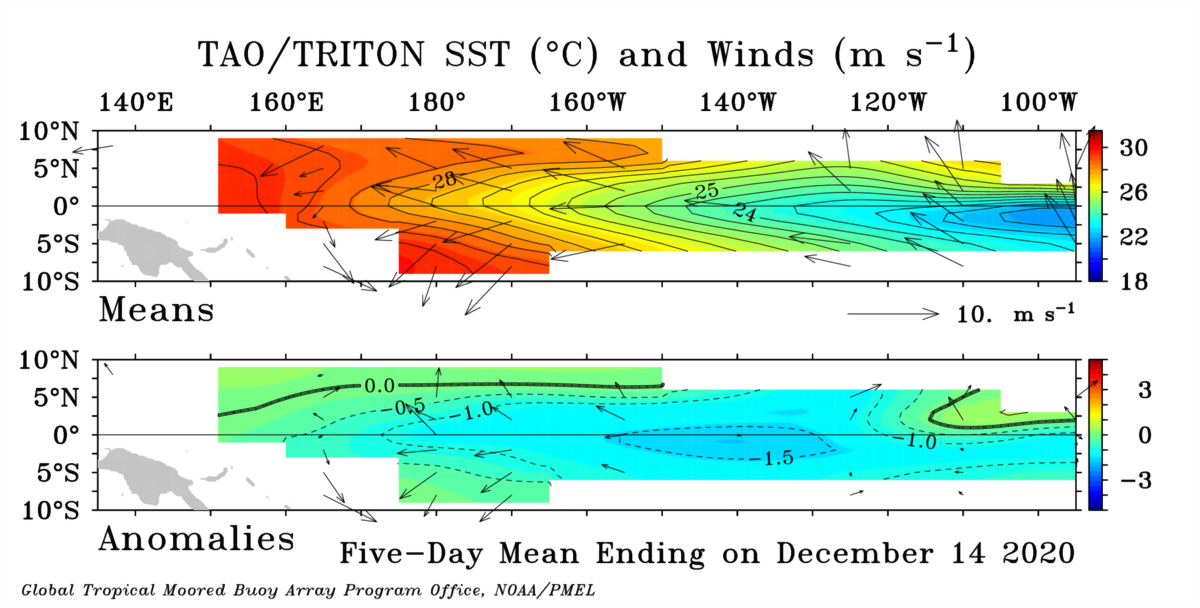 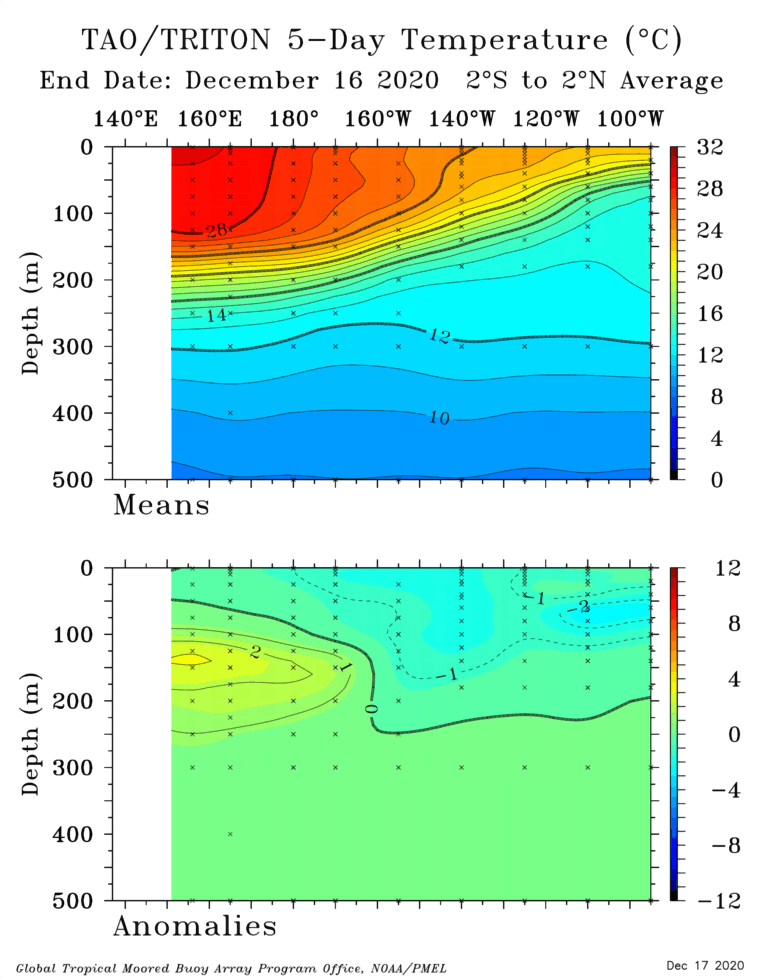 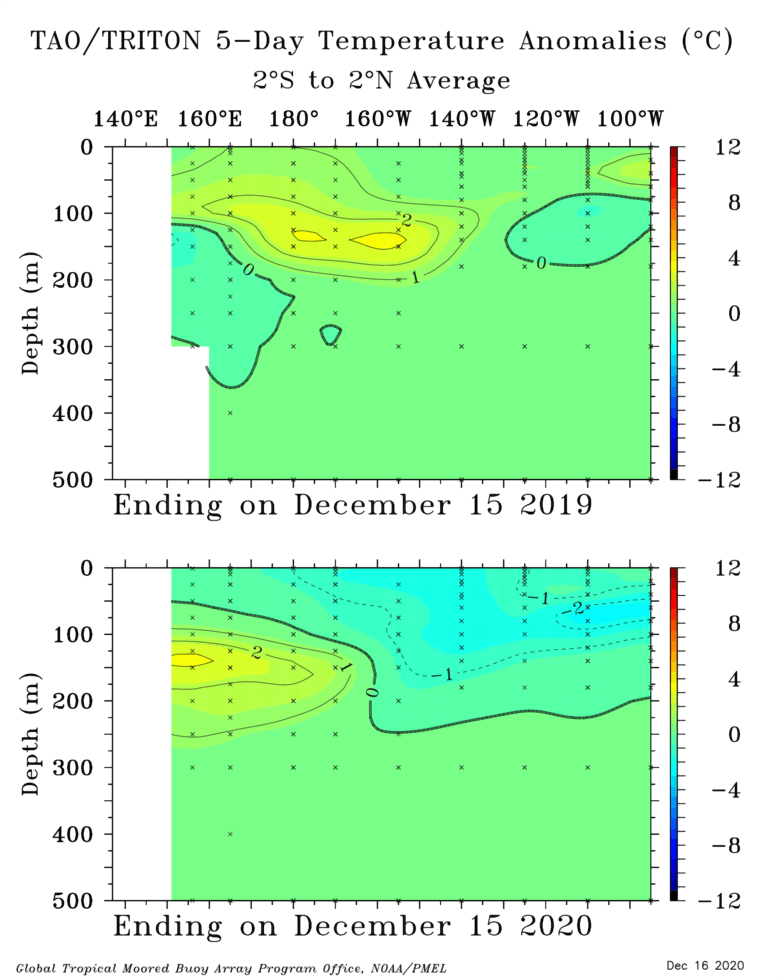 Last Year
This Year
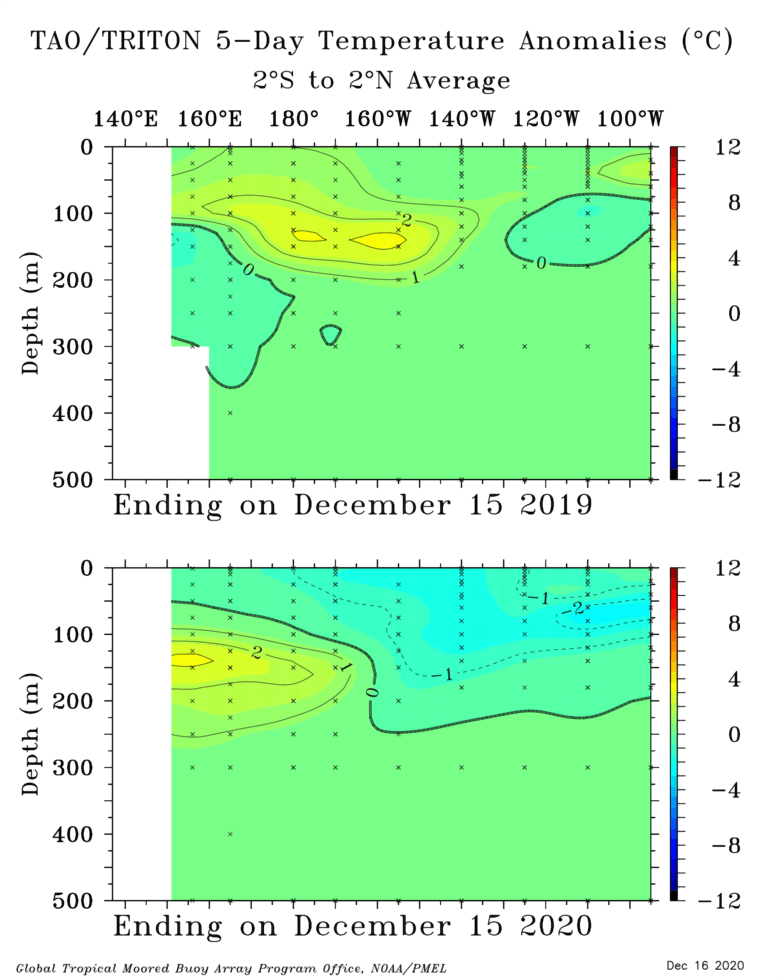 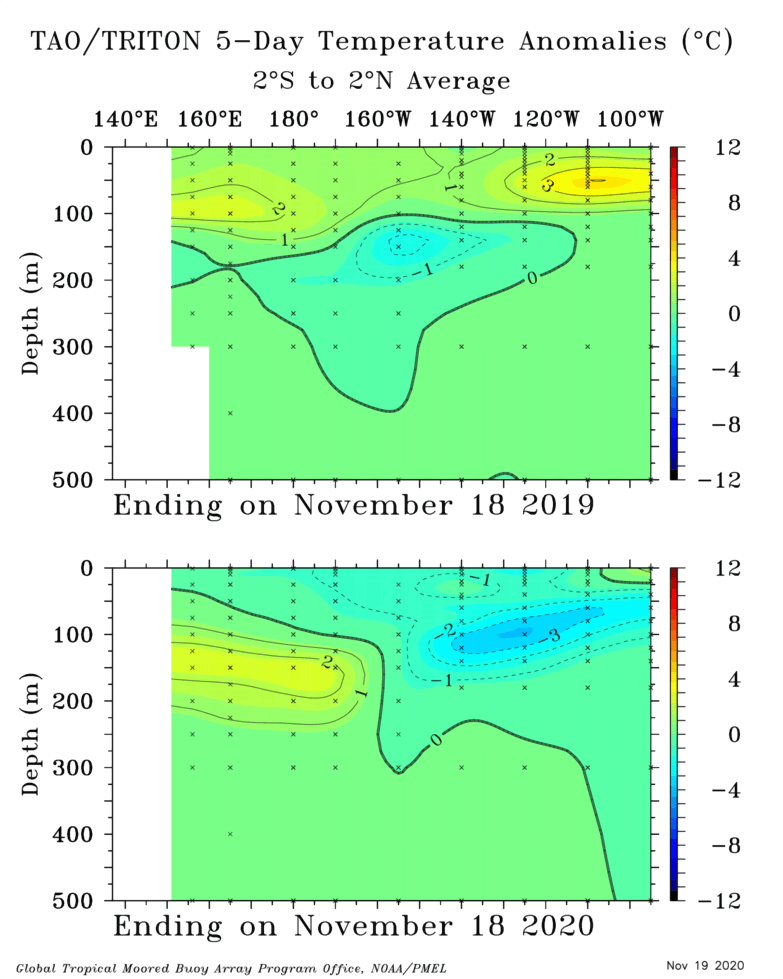 Last Month
This Month
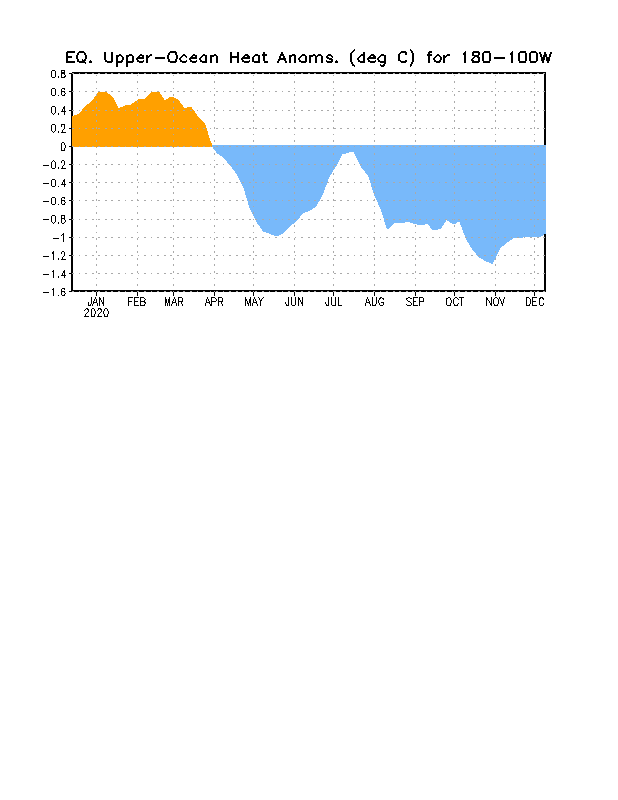 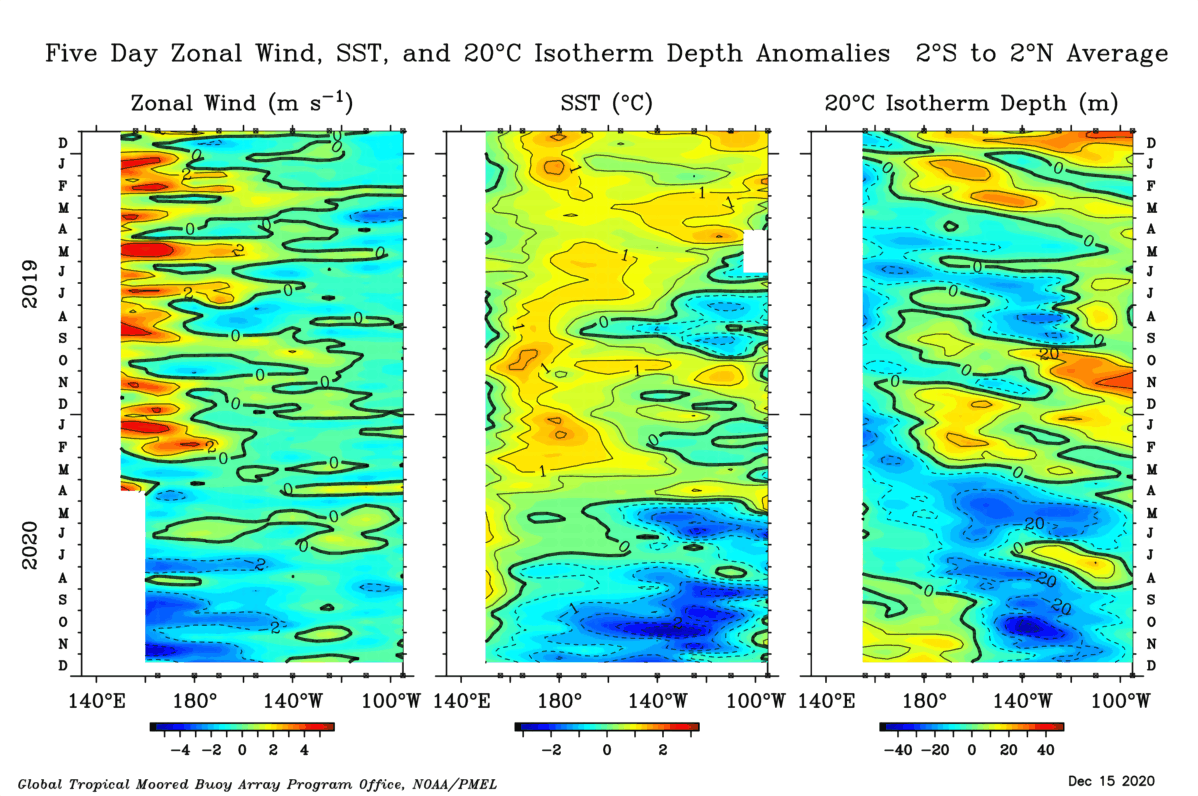 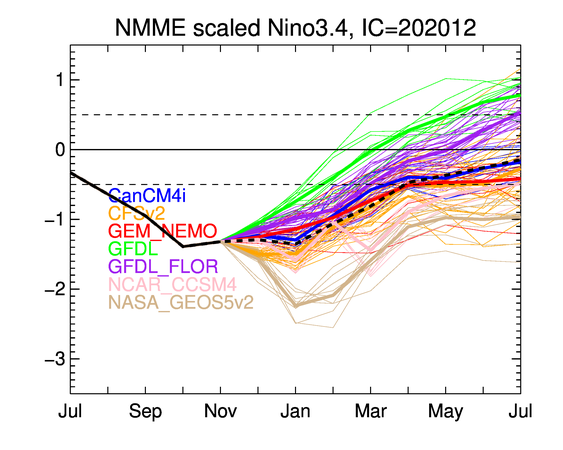 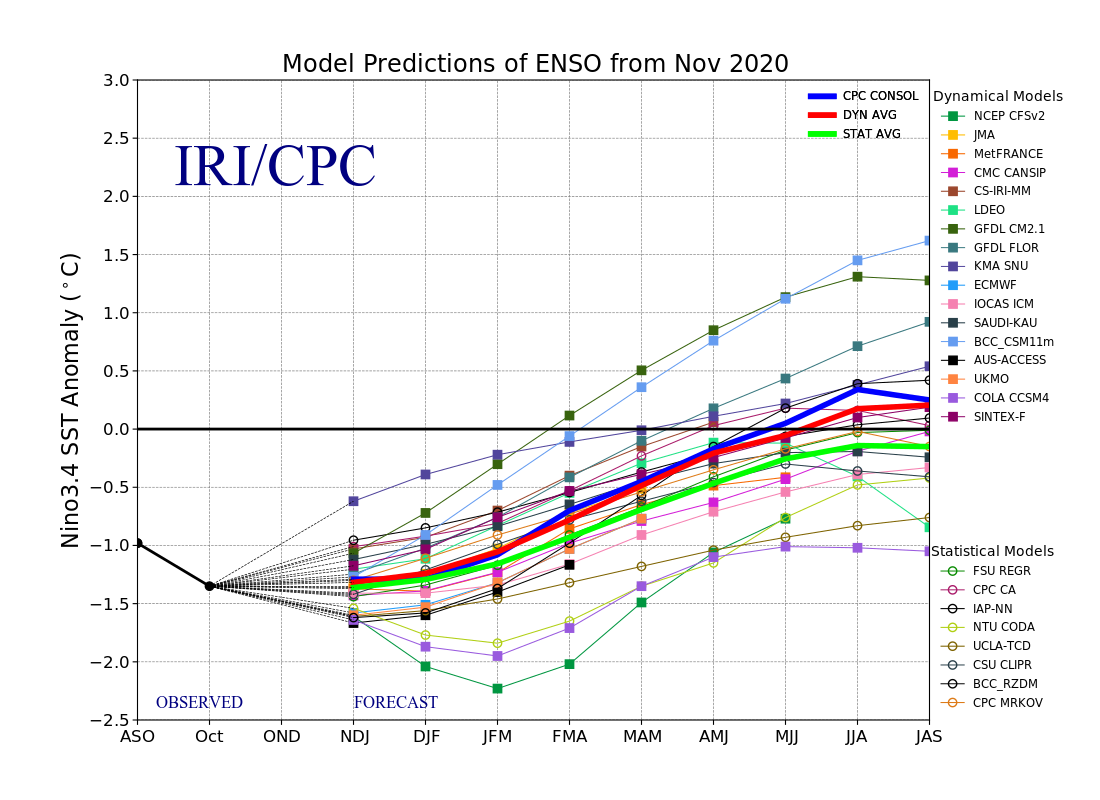 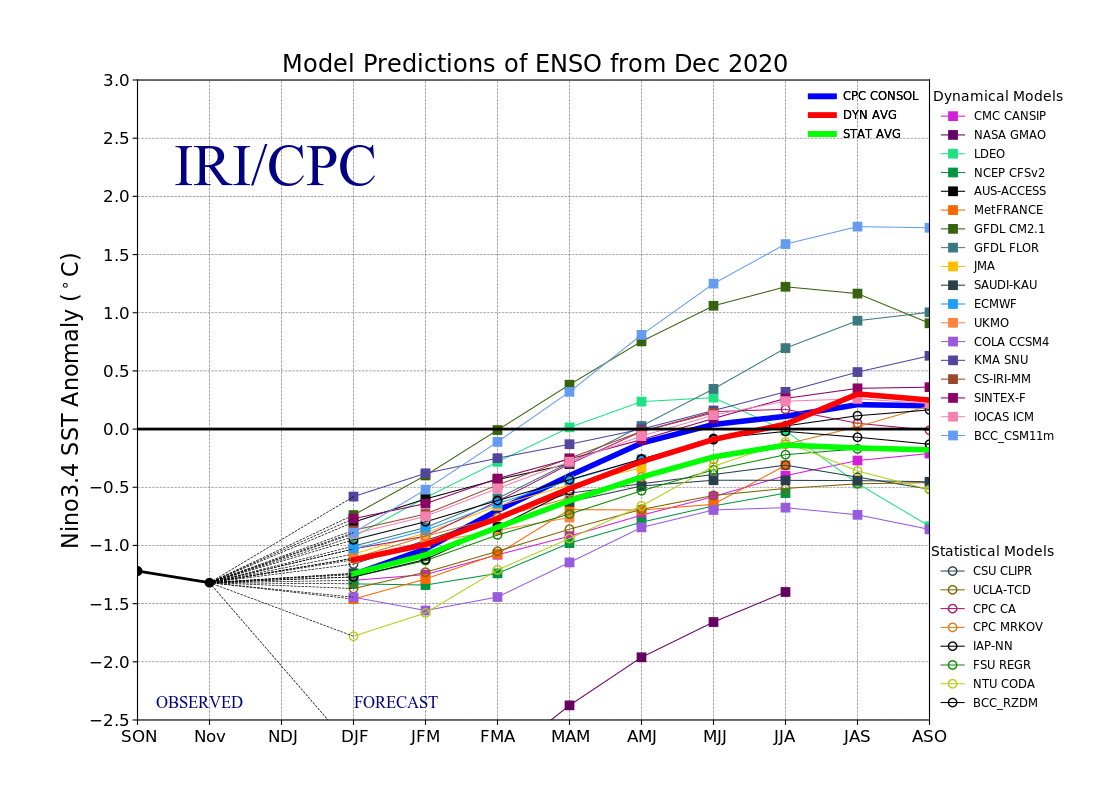 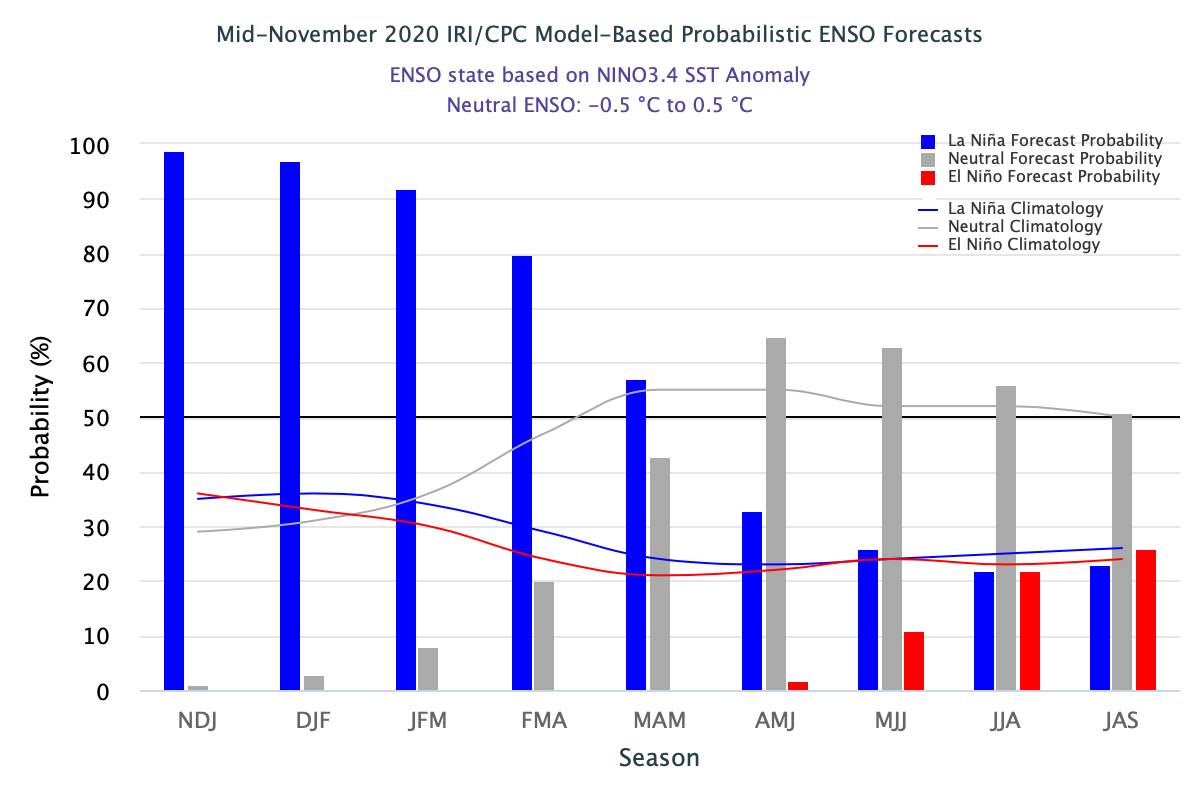 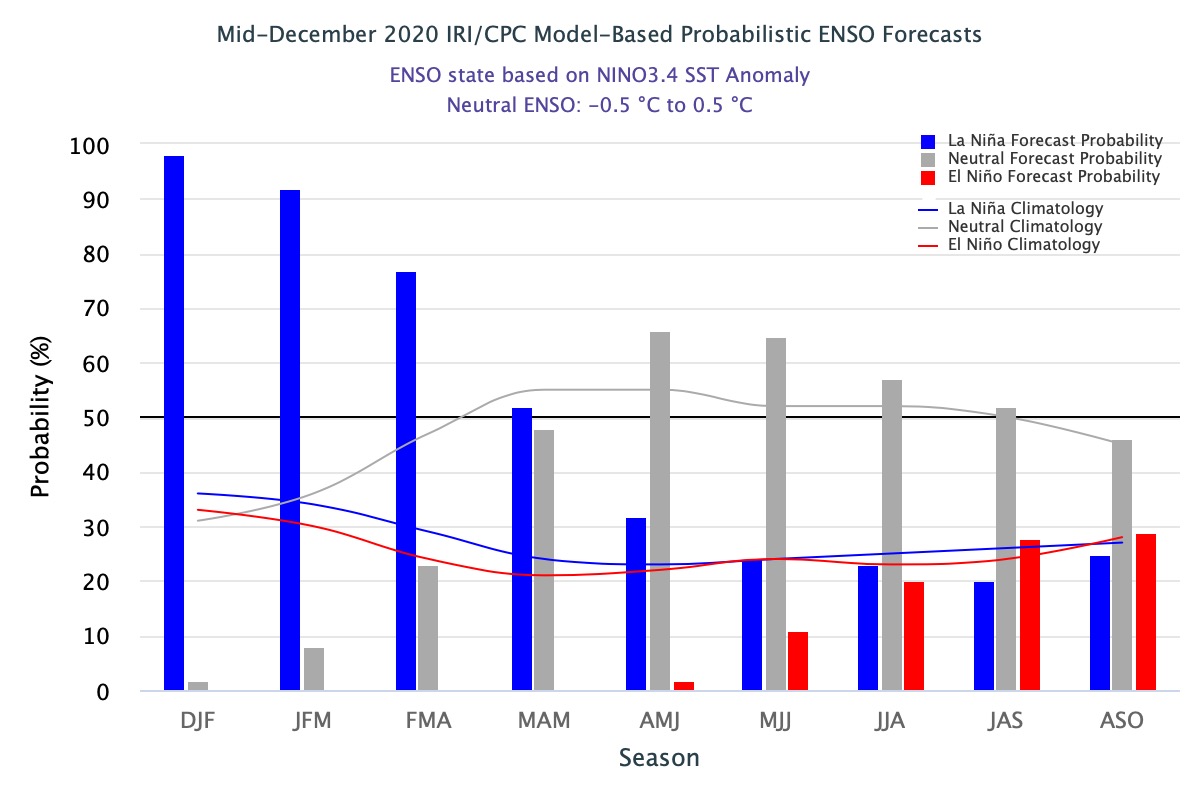 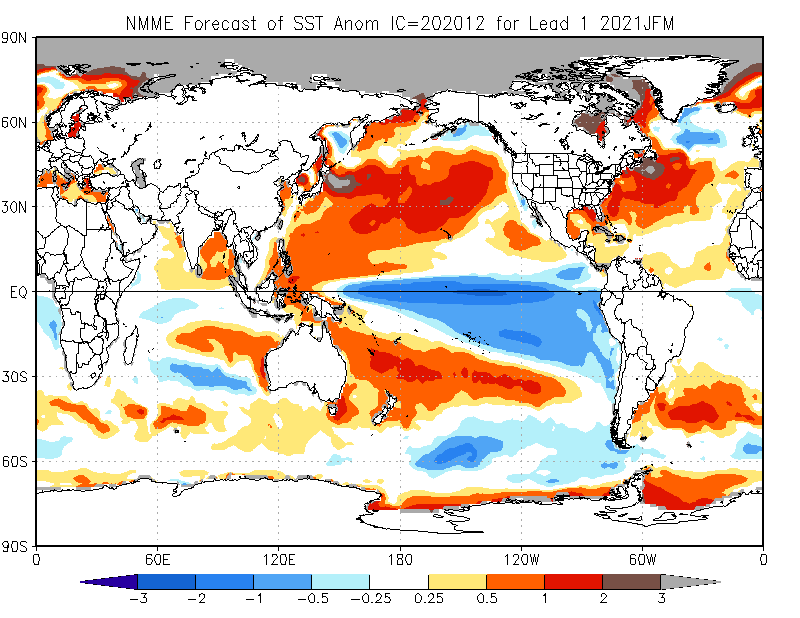 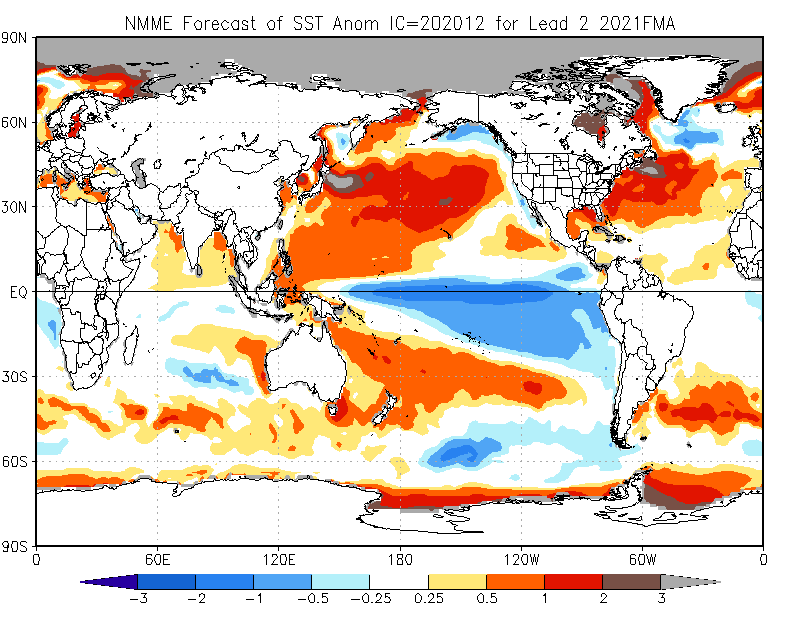 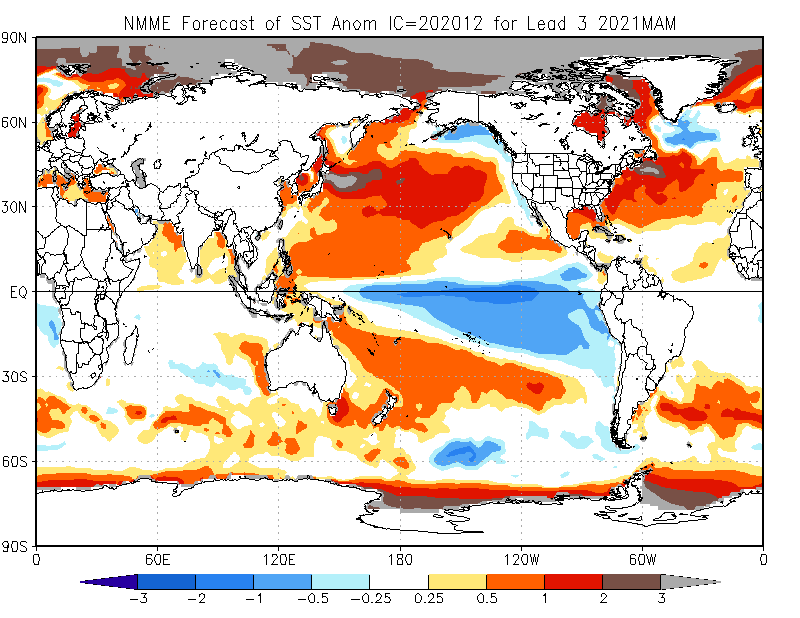 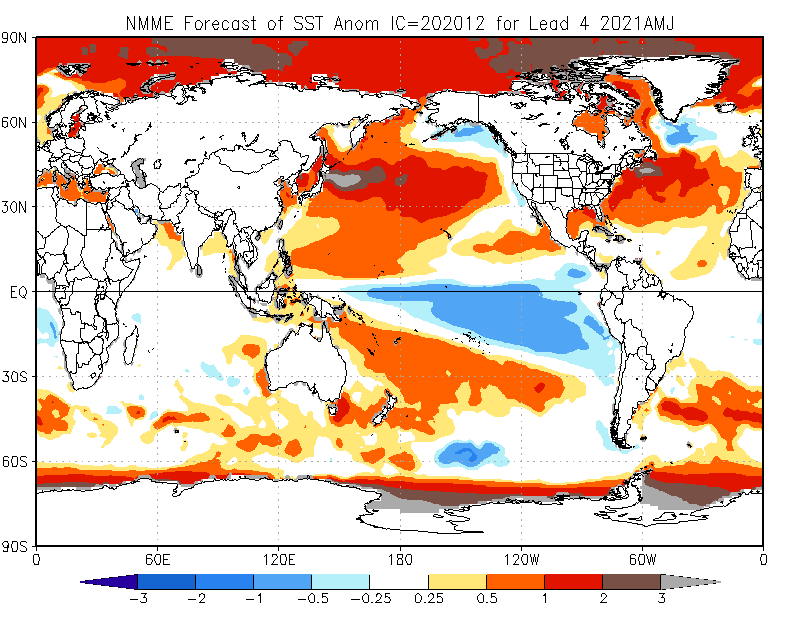 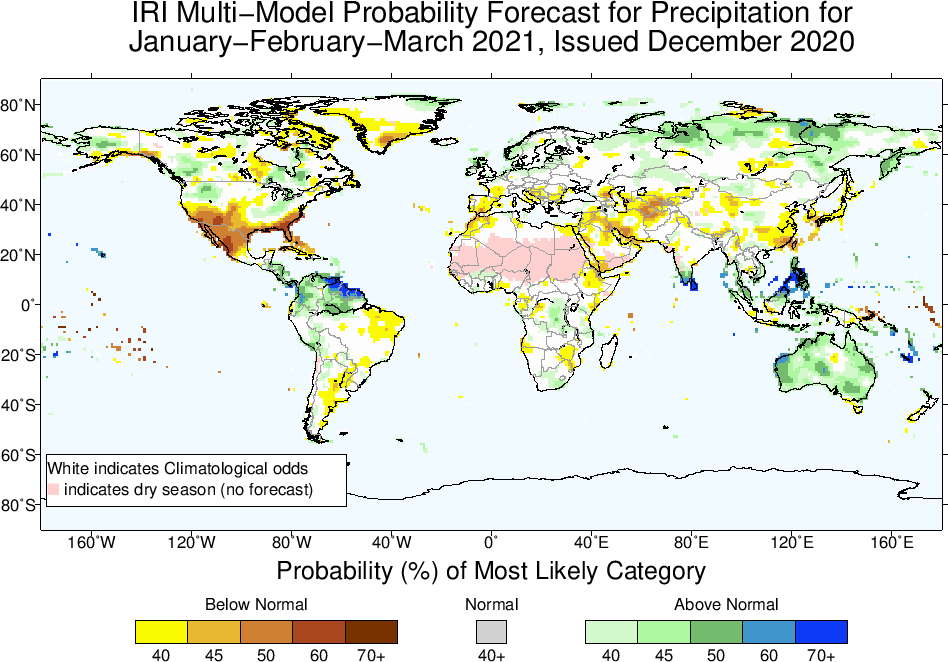 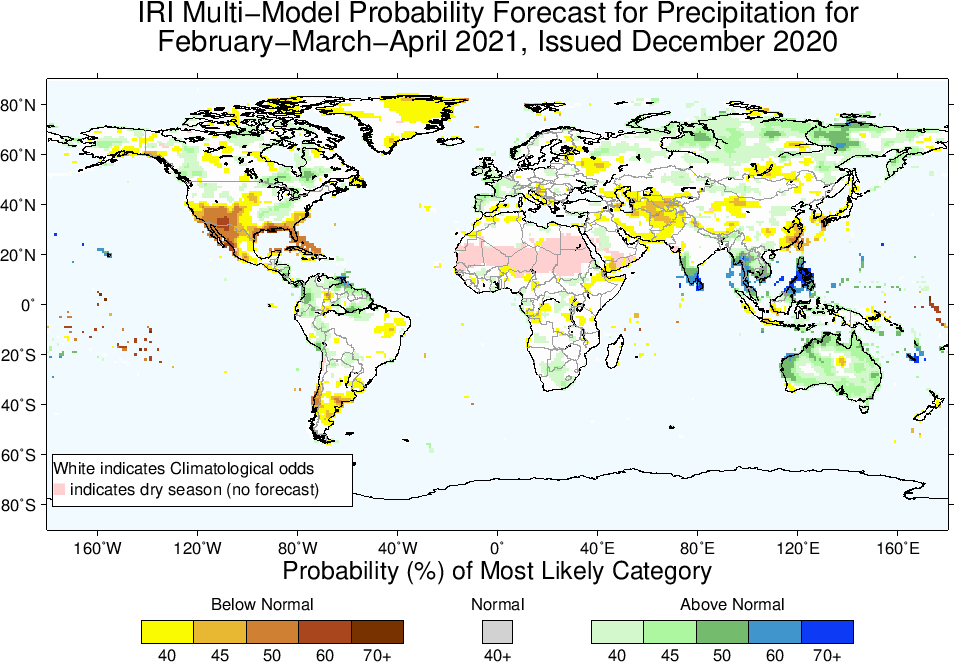 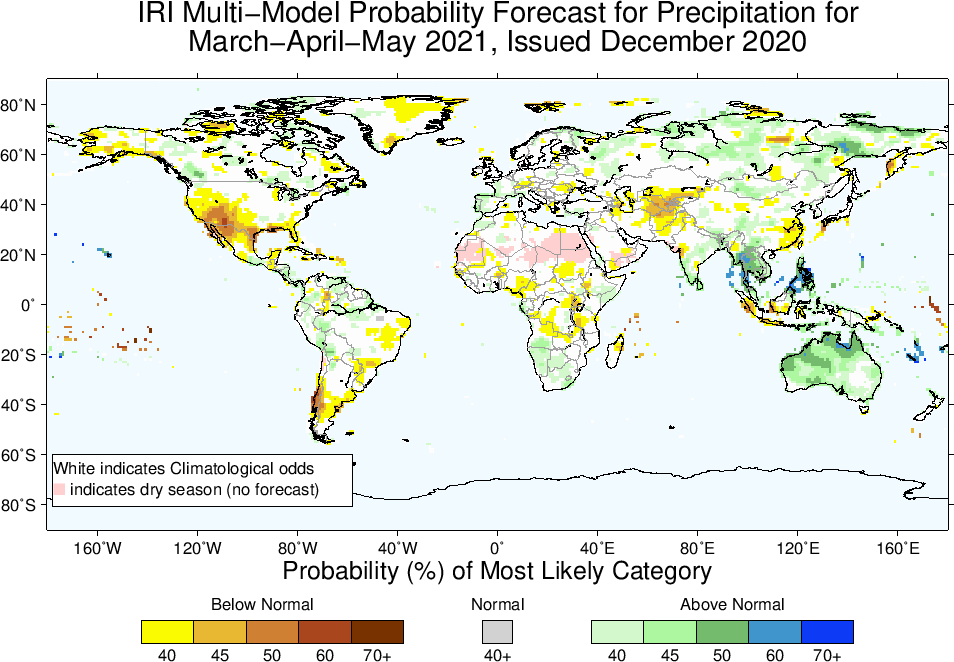 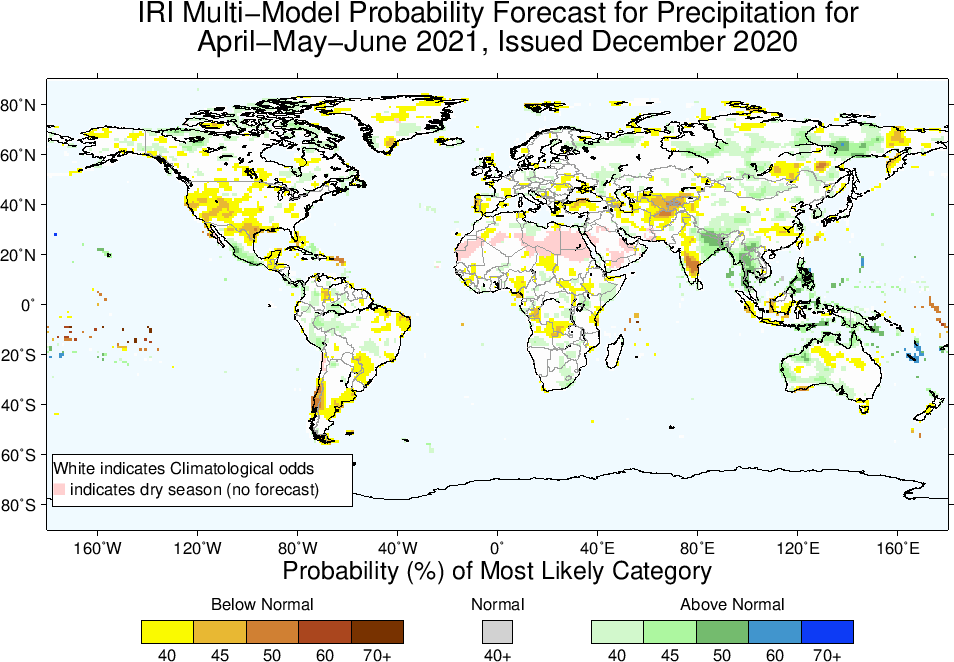 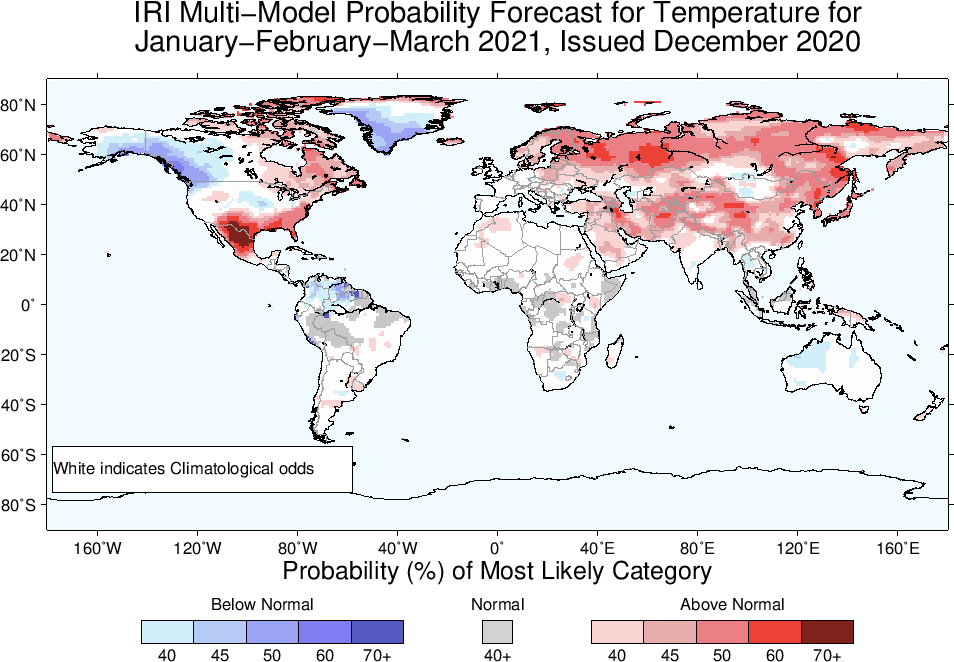 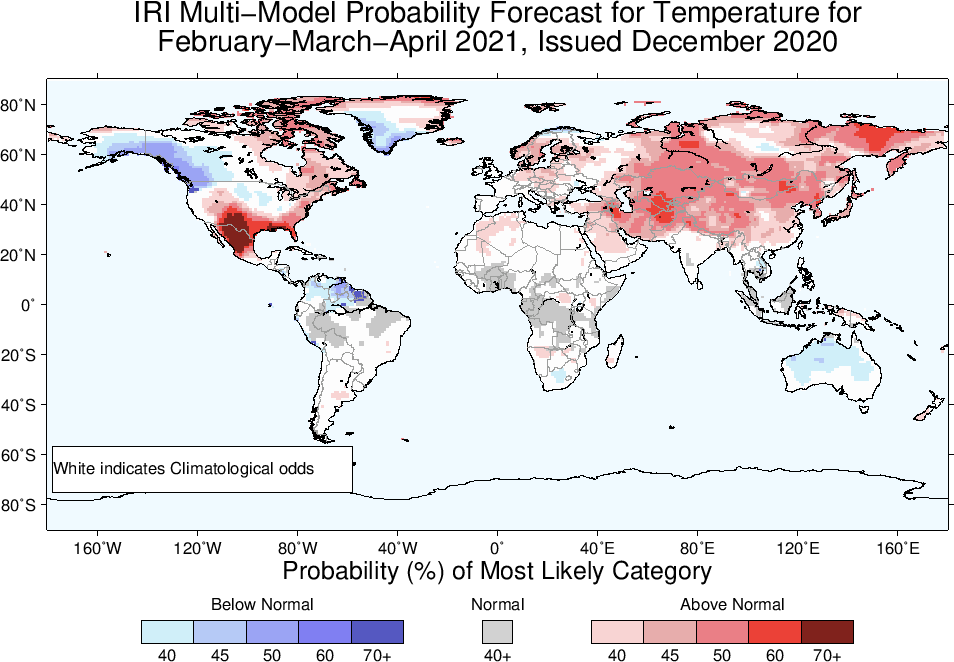 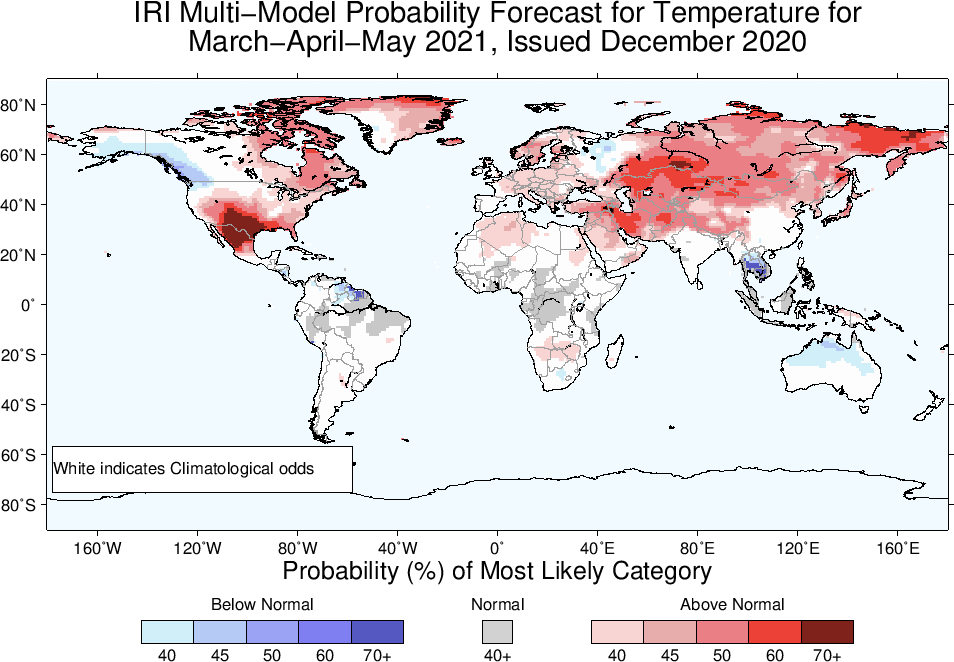 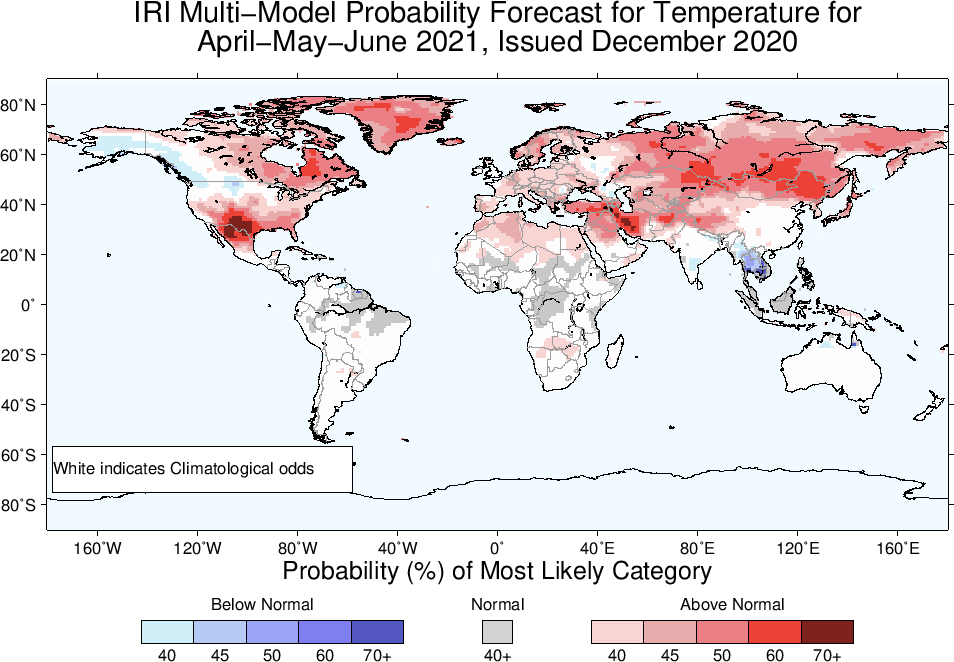 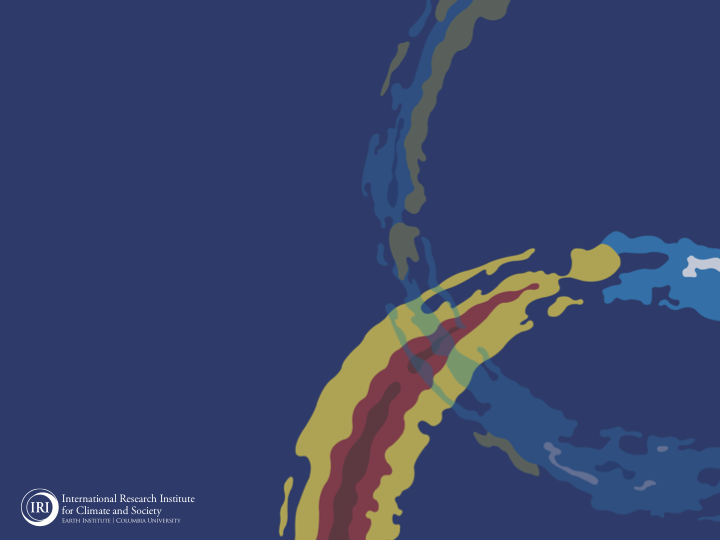 Thank you!

ENSO Briefing Slides archived @
https://iri.columbia.edu/~forecast/briefings/